МКОУ «Средняя школа № 3»городского округа город Фролово
«Доброе дело»
Проект на тему:«Мы в ответе за тех, кого приручили»

Разработчики:
ученики 3 «А» класса
Тюриков Степан
Жарикова Полина
Классный руководитель: 
Страхова Алеся Сергеевна
Проблемные  вопросы:
- Как люди приручили диких кошек?
- Откуда берутся бездомные животные?  
- Какова наша помощь?
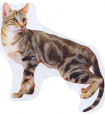 Цели и задачи исследования:
- Выяснить, как люди приручили диких кошек .
- Выявить источники возникновения бездомных животных.
- Наша помощь бездомным животным.
- Предложить пути решения проблемы.
Гипотеза
Человек должен и может быть в ответе за тех, кого приручил.

Когда потреплют нас в житейской драке
И кажется - напастям нет конца,
Зализывают раны нам собаки
И слезы слизывают с нашего  лица.
Так пусть же Человек - венец творенья,
Каких бы в жизни ни достиг вершин,
Склонит чело с любовью и почтеньем
К четвероногим врачевателям  души!
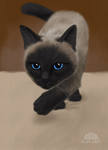 Ход исследования
Как люди приручили диких кошек?
С тех пор как охотник перешел к оседлому образу жизни и превратился в крестьянина, запасы пищи, которые у него появились, стали привлекать множество мышевидных грызунов. В древних селениях, где были большие зернохранилища, человек уже оказывался не в состоянии в одиночку охранять их от непрошеных визитеров. Любое животное, которое охотилось бы на грызунов, было бы счастливой находкой для охраны этих, причиняющих столько беспокойства, складов. А массовые эпидемии, вызываемые грызунами, стали настоящим бедствием населения. 
И вот в один действительно прекрасный день кто-то сделал потрясающее открытие. Оказывается, дикие кошки, которых и раньше видели бродящими возле амбаров, ловят мышей! Почему бы не приручить полезных животных? И кошек окружили таким вниманием, какого они раньше никогда не видали. Ушли в прошлое дни, когда им, затаившись в лесочке, приходилось часами подстерегать добычу. Все, что теперь от них требовалось, неторопливо прогуливаться вблизи амбаров, где в их распоряжении имелся целый "гастроном", полный упитанных обнаглевших грызунов. Ну, а следующая ступень - приручение и содержание в доме - была достигнута легко и быстро, ибо устраивала обе стороны... 
Нам, располагающим современными эффективными средствами борьбы с мышевидными грызунами, трудно представить себе, как много значили кошки для наших предков!
1. Животные, родившиеся на улице
2. Потерявшиеся животные
Источники 
появления
 бездомных 
животных в России
3. Выброшенные животные
4. Бесконтрольная деятельность людей по разведению породистых собак и кошек
5. Больные животные, 
от которых отказались люди
Тюриков Степан, ученик 3 «А» класса: «В моем дворе есть бездомные кошки. Мне их очень жаль. Вечером я и моя мама выходим на улицу для того, чтобы покормить их. Ведь наверное у них когда-то был дом, еда, теплая лежанка. Сейчас им сложно выжить на улице. В голове только одно: «Вот бы забрать их всех домой».
Каждый человек, имеющий доброе сердце, не пройдет мимо и покормит этих пушистых комочков.
Однажды я и моя мама шли со школы домой. Проходя мимо мусорных баков, мы услышали как кто-то пищит в коробке. Там оказались три котенка. Они были голодные и испуганные. Мы забрали их домой. Там котят помыли, накормили, отогрели и положили спать в теплую, чистую лежанку. Малыши спали целый день.Стало ясно, что оставить всех мы не можем, поэтому решили разместить объявление, о том, чтобы отдать котят в добрые руки. В итоге , двух котят мы отдали, а рыженький остался жить с нами. 
Так у меня появился кот по кличке Мурзик.
Вот такими были маленькими котята, которых мы отдали.
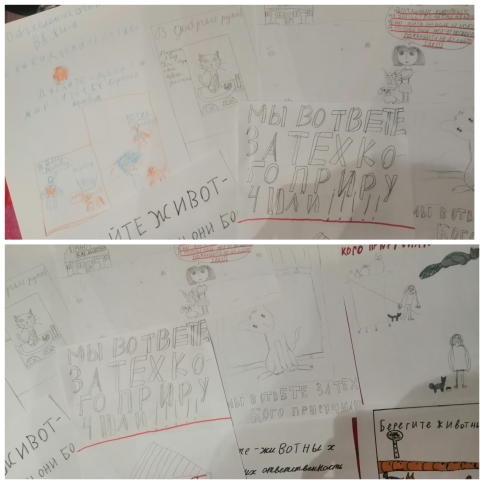 Жарикова Полина, ученица 3 «А» класса: « Я тоже последовала примеру своего одноклассника Степана и начала заботиться о бездомных животных. Мы пытаемся как можно больше уделить внимание этой проблеме и с помощью классного руководителя проводим классные часы с просьбами присоединиться к нам. Я и Степан решили развесить листовки, чтобы люди обратили внимание и стали помогать. 
Сначала мы самостоятельно рисовали их, но потом к нам на помощь пришли другие одноклассники, а затем подключились и родители, помогли нам распечатать листовки с призывом о помощи для бездомных животных.
Вместе со Стёпой мы развешивали наши листовки во многих общественных местах, таких как магазины или же, автобусные остановки.
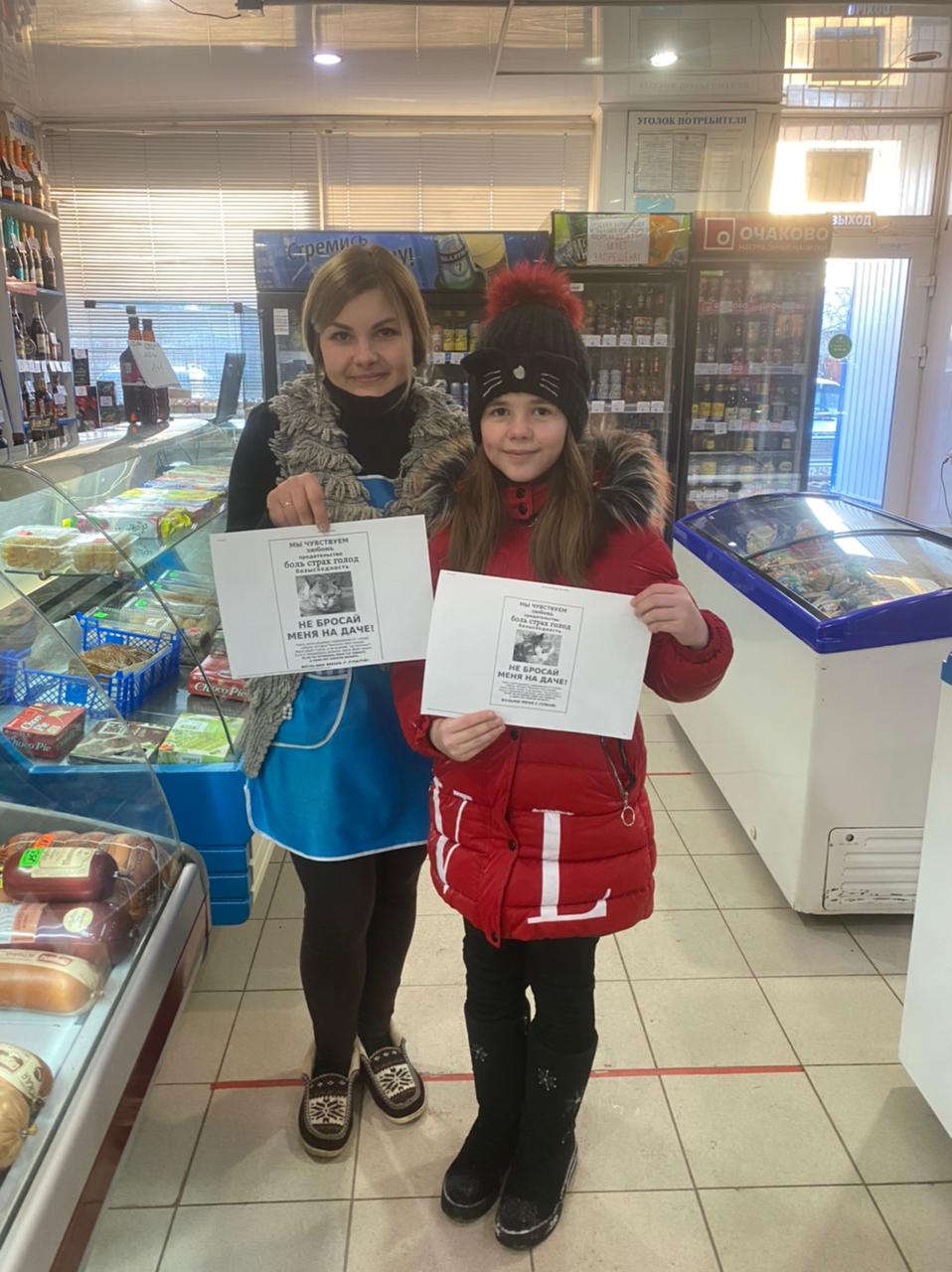 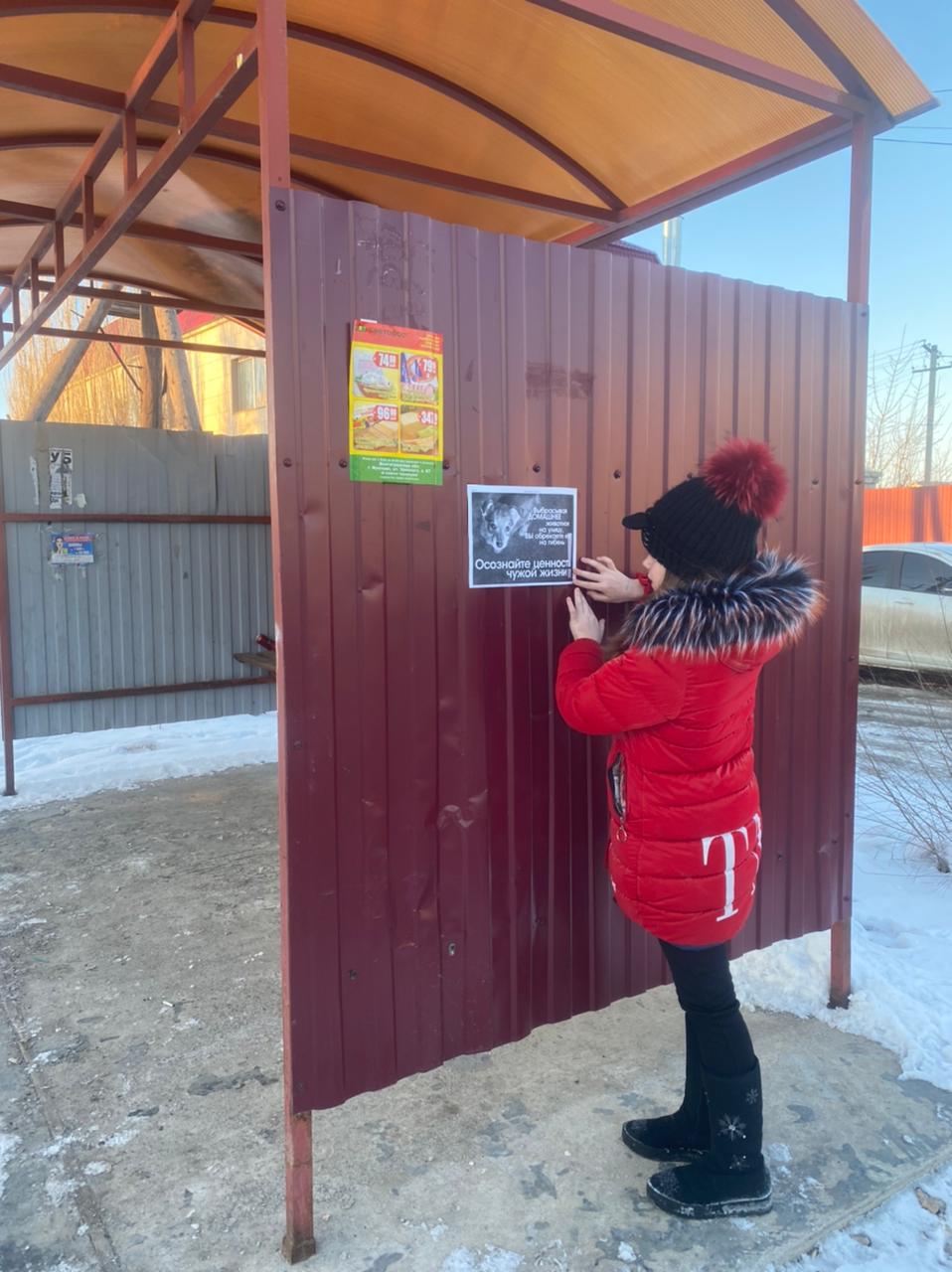 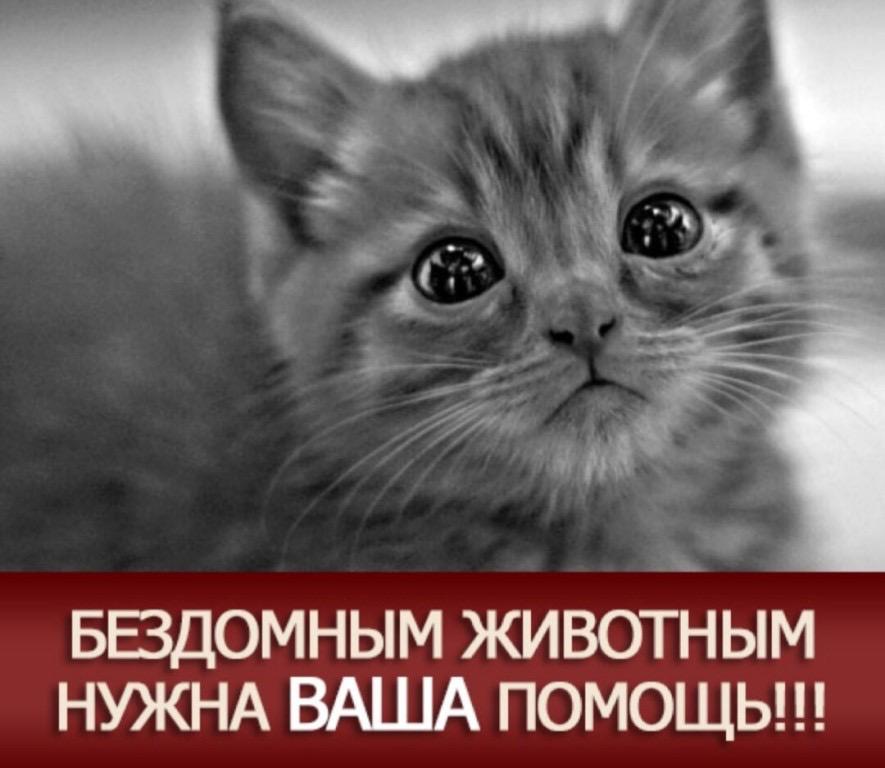 Каждый день, после школы мы с родителями идём кормить бездомных котят и собачек, приносим еду и воду, делаем домики из коробок, чтобы им было не так холодно.
Так же некоторым животным мы нашли дом и хозяев из своих знакомым, которые поддерживают нас в добром деле.
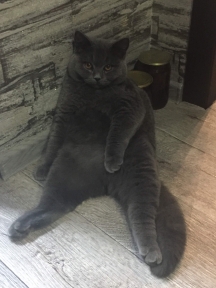 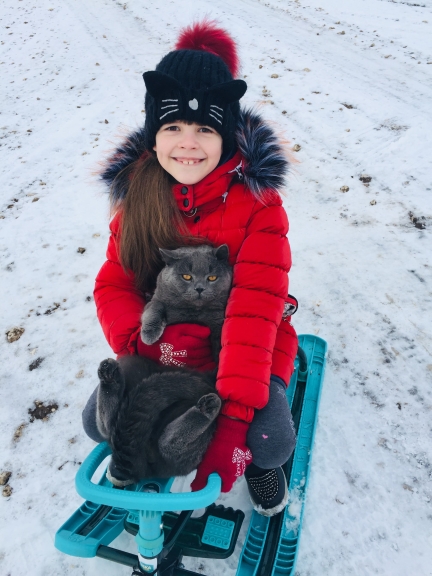 Один раз, вынося мусор, я услышала какой-то писк. Недалеко от мусорного бака стояла коробка и в ней я нашла  маленького котёнка. Выглядел он очень худеньким, голодным, трясся от холода.  Мне стало очень жалко, придя домой и посоветовавшись с мамой, мы решили забрать котика к себе.
Сейчас он очень большой, упитанный, а ещё очень добрый и воспитанный. И оказалось наш найдёныш британской породы с красивым окрасом. Я и моя старшая сестра ухаживаем за ним, хорошо кормим, с мамой возим в ветеринарную клинику, сделали ему специальный паспорт и каждый месяц делаем ему прививки.
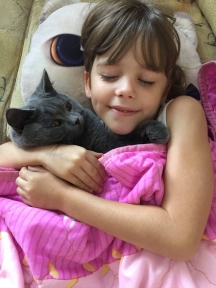 Выводы:
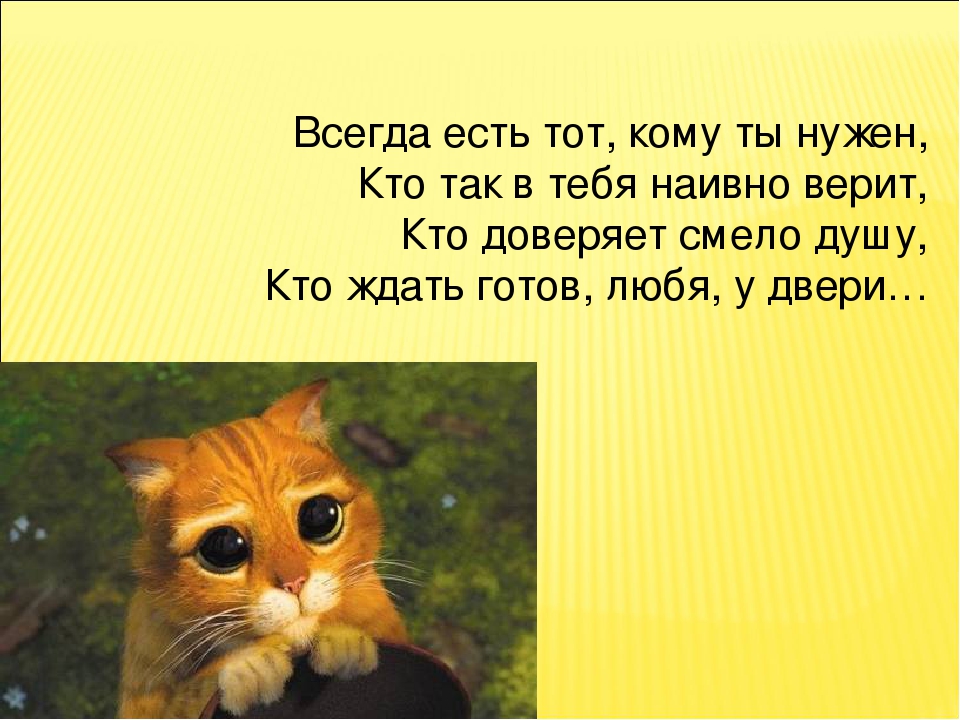 Кошка –друг человека, она живёт практически в каждом доме и приносит ползу людям;
не предавайте своего маленького пушистого друга, когда он станет большим и не таким игривым, как бы Вам  того хотелось;
не выбрасывайте, не предавайте это существо, которое поверило Вам и привязалось к Вам.
Предложения:
- Предлагаем всем школьникам оказывать посильную помощь  бездомным животным;
- организовать распространение листовок, с призывом  к помощи бездомным животным, а так же сбор продуктов питания для них;
- в будущем мы обязательно займёмся организацией приюта для бездомных животных в своём родном городе.
Мы в ответе за тех, кого приручили!!!
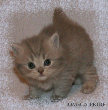 Обидеть очень просто 
Того, кто ниже ростом. 
Но у меня есть когти, 
Я очень страшный зверь!
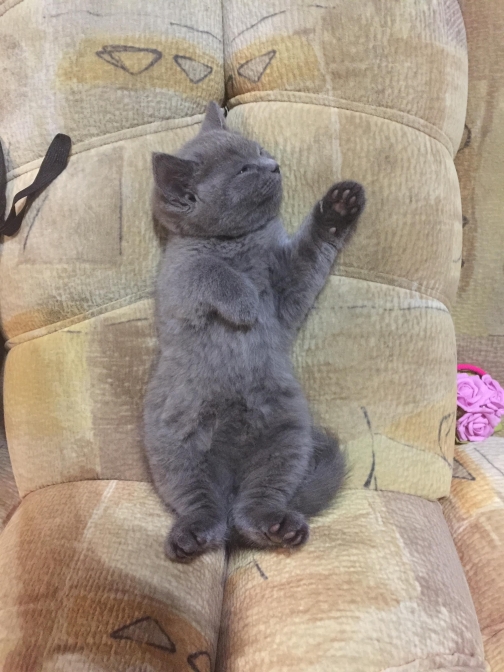 Дугой я выгну спину 
И небо опрокину 
Истошным криком - "МЯУ"!
Ну, каково теперь?
Еще шипеть умею 
На каждого злодея. 
Ведь нет чтобы погладить,
 Все норовят прогнать...
А листья вниз кружатся
И хочется прижаться 
К тому, кто даст сметанки
И теплую кровать.
Нельзя сказать иначе,
Но жизнь моя собачья!
Устала быть бездомной,
Хочу найти приют.
Зима в сердца вмерзает...
Быть может кто-то знает
То место, где бесплатно
Хозяев раздают?